Status of Implementation of SDG Indicator Framework in Ghana
By
 Baah Wadieh, 
Deputy Government Statistician, Ghana
At the
Cape Town International Convention Centre
January 19, 2017
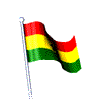 This presentation talks about…
Legal framework
SDG implementation plan
Long Term National Development Plan
Linking the data needs
Data availability
Activities to ensure increased data production
Way forward
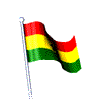 19 January 2017
2
Existing legal framework
Statistical activities of the National Statistical System in Ghana is governed by
the Statistical Service Law, PNDC Law 135, enacted in  1985 and 
the 1993 Civil Service Law, PNDC Law 327, which requires each Ministry to establish a Research, Information, Statistics and Public Relations Directorate
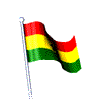 Ghana’s Long Term National Development Plan (LTNDP)
Ghana is preparing a Long Term National Development Plan (2018  -  2057)
The LTNDP overlaps with AU Agenda 2063 (2014 – 2063) and UN Agenda 2030 (2016 – 2030) 
To avoid the proliferation of national plans in response to the global, regional and national agenda, the National Development Planning Commission (NDPC) leading the developing a national development framework which will incorporate Agenda 2030 and Agenda 2063
 As part of the process, the SDGs Implementation Coordination Committee comprising representatives from selected Ministries, Agencies and Departments (MDAs) has been formed to provide strategic direction for the SDGs related activities
 The committee will also provide technical support to the High Level Inter-Ministerial Committee on the SDGs, chaired by HE the President
Technical Committee currently mapping all three agenda and identifying specific MDAs/CSOs/NGOs to lead implementation of specific SDG targets
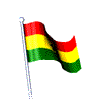 4
The Five Goals of the LTNDP
Build an industrialised, inclusive and resilient economy
Create an equitable, healthy and disciplined society
Build safe, well-planned and sustainable communities
Build effective, efficient and dynamic institutions
Strengthen Ghana’s role in international affairs
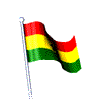 5
Linking the data needs
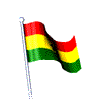 6
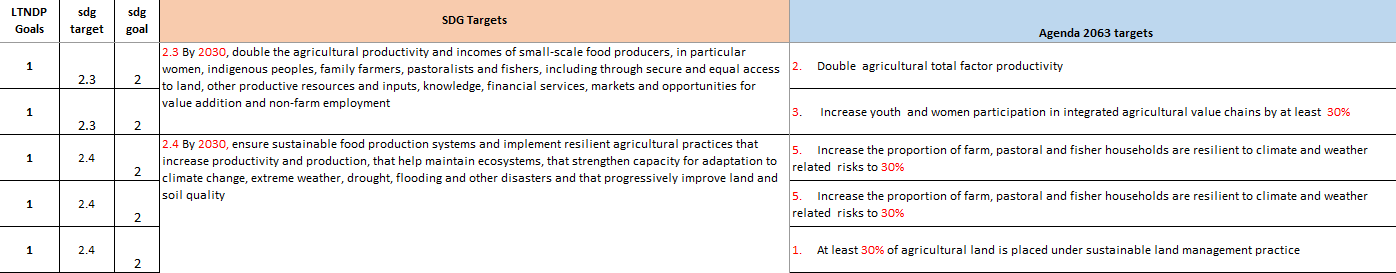 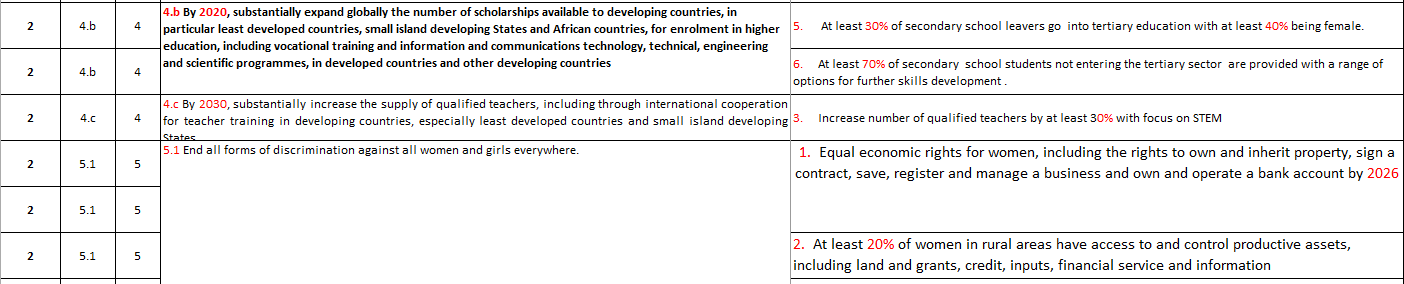 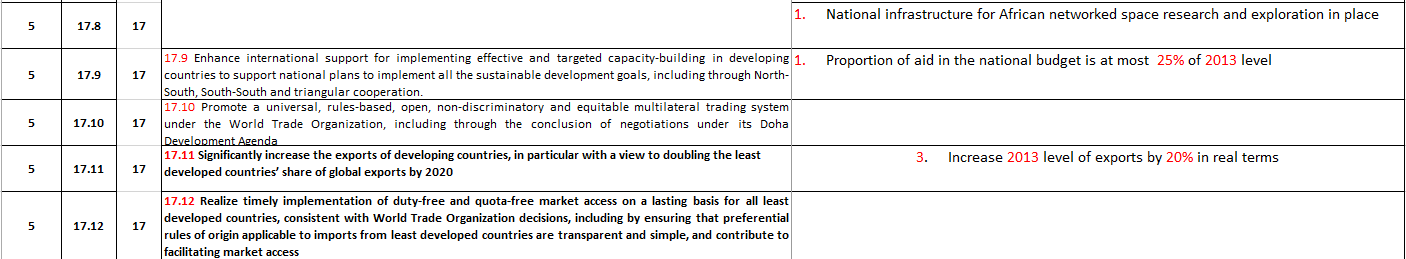 Data Determination Process
Given Ghana’s decision to incorporate the SDGs into the LTNDP and the fact that most of the Goals of Agenda 2063 are aligned with the SDGs:
GSS initiated a process since April 2016 to review the global set of SDG indicators to determine data availability within the NSS
The review generally focused on:
data availability for each indicator (classified as tier I or II)
 data sources 
Institution producing the data 
most recent year data is available
 frequency of compilation
 levels of disaggregation 
Other possible data sources
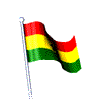 8
Outcome of the review (1/2)
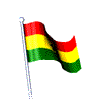 9
Outcome of the review (2/2)
The process has enabled the GSS to identify the indicators that can be monitored with its current survey and future survey programmes
 Example: GLSS7, currently underway,  will collect data for monitoring 36 SDG indicators
46 MDAs and other institutions identified for data production – mostly administrative data 
Programmed activities to review administrative data and data collection templates of the MDAs in quarter one of 2017
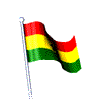 Activities to ensure increased data production (1/5)
The National Strategy for the Development of Statistics (NSDS) has over the years provided a strategy for the National Statistical System (NSS)
NSDS I (2009-2013) elapsed, but relevant activities still being implemented in the 10 MDAs until  Mid 2018
NSDS II document (2017-2021) – launched in Accra on November 25, 2016
NSDS II expected to have increased funding for MDAs statistics production
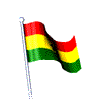 11
Activities to ensure increased data production (2/5)
NSDS II has six strategic goals

Improve the policy, regulatory and institutional framework
Improve human resource development and management
Modernise physical infrastructure
Update statistical infrastructure
Enhance data production, quality, dissemination and use
Develop sustainable funding arrangements and establish collaborations with national and international institutions 

**New MDAs included based on SDG data required
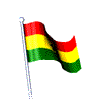 12
Activities to ensure increased data production (3/5)
Improving policy, institutional and regulatory framework – New Decentralization Bill
The bill has a provision for the establishment of Statistics Department in each of the 216 MMDAs
Collaborating with the Local Government Service Secretariat to establish a Statistics Department in each of the MMDAs
Restructuring the Service – operating up to the regional level and to give technical backstopping services to the MMDAs
Human resource capacity building – providing advanced training (MSc) in priority subject areas for GSS and MDAs staff
Collaborating with research and other institutions to build capacity in data analysis  – poverty analysis
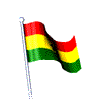 13
Activities to ensure increased data production (4/5)
Formation of statistics and development team - NDPC & GSS
Assessment for strengthening statistics in national development planning underway
To assess the state of statistical development, the availability of quality data within the decentralized planning system (MDAs & MMDAs)
Statistical Service Law being revised and strengthened – first reading in Parliament in October 2016
New Law expected to strengthen the role of GSS in coordinating the NSS
Moving from PAPI to CAPI to reduce the time lag between completion of data collection and publication of results 
Collaborating with PARIS21 to develop data dashboard for monitoring NSDS II & SDG implementation – ADAPT 
Efforts underway to open all data (microdata and metadata)
Discussions underway to develop Data Quality Assurance Framework
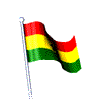 14
information
Policy/
decision-
maker
Policy-related Analysis
Basic Analysis
Tables
Raw Data
Activities to ensure increased data production (5/5)
End point of most existing data
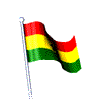 15
Way Forward
Review national statistical 
capacity gaps
Align Agenda 
2030 & 2063 
with LTNDP
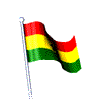 16
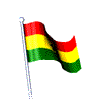 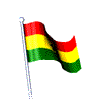 Thank you
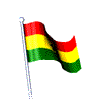 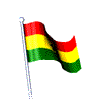